Il giornalino dell’orto 
Un’esperienza istruttiva e divertente
parte 2^
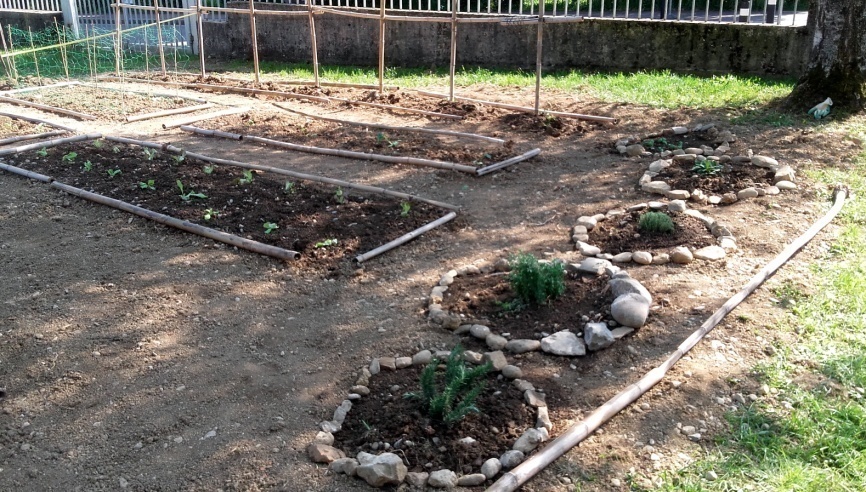 11. L’inaugu-
razione
6. Al lavoro
7.Primi segni di vita
8.I prodotti
9.Le  
interviste
10. Consigli 
per un orto ben fatto
CLASSI QUINTE – SCUOLA PRIMARIA PAPA GIOVANNI XXIII – a.s 15-16
AL LAVORO
Una volta pronto il terreno  e disposto le aiole,  in ogni aiola  abbiamo scavato delle piccole buche disposte a file e alla stessa distanza  l’una dall’altra e ci abbiamo messo i semi .
Per le piante che si espandono abbiamo fatto le buche a zig zag.
Ovviamente le buche sono state ricoperte.
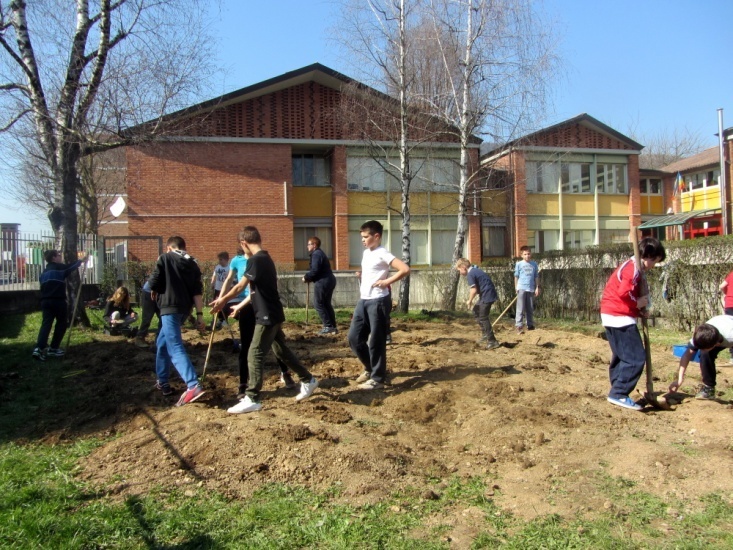 importante 

innaffiare tutti i giorni 
(tranne la vite)

togliere le erbacce che succhiano l’acqua e il nutrimento

smuovere un po’ il terreno con la zappetta per aerarlo
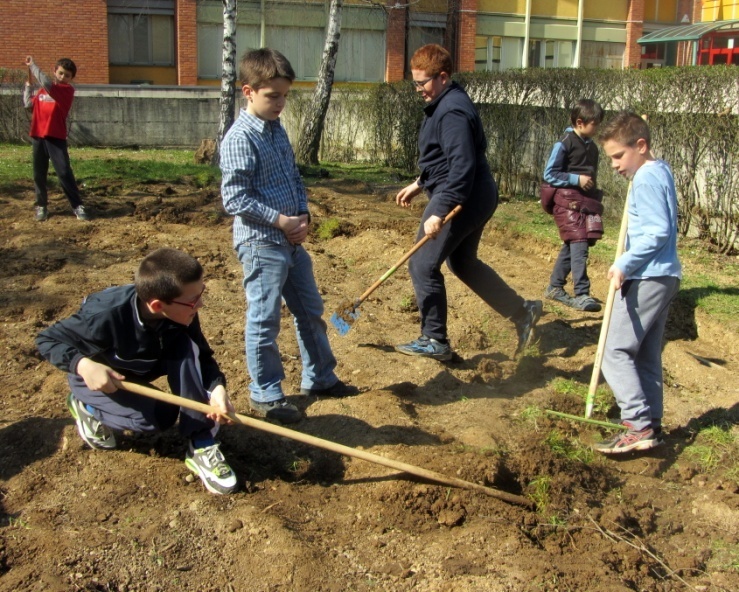 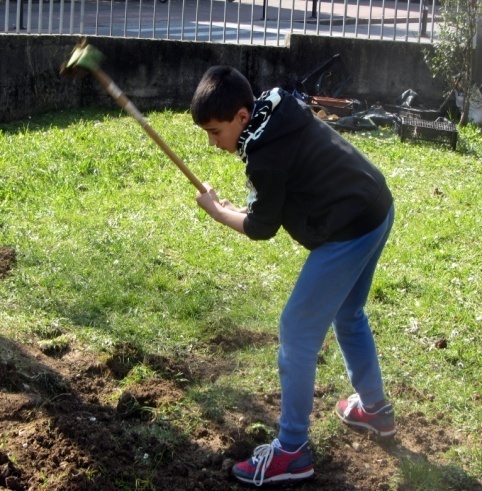 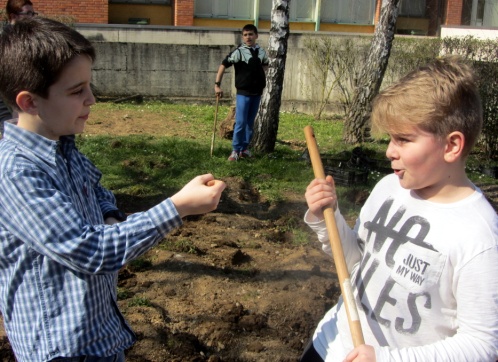 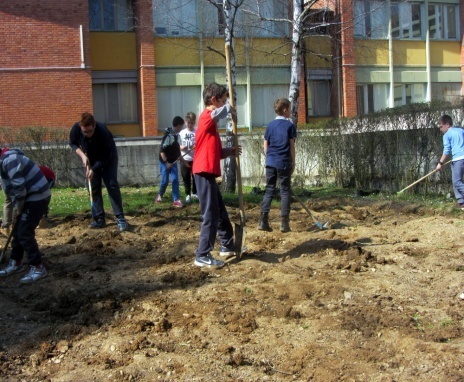 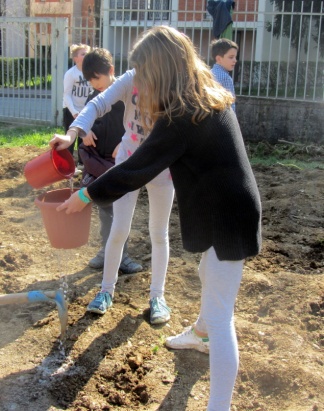 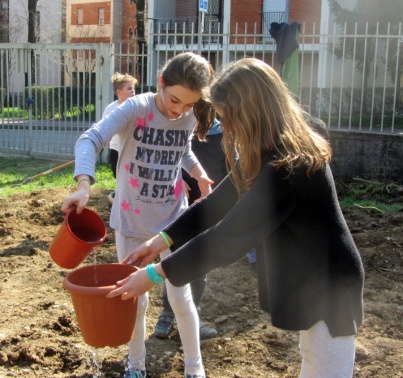 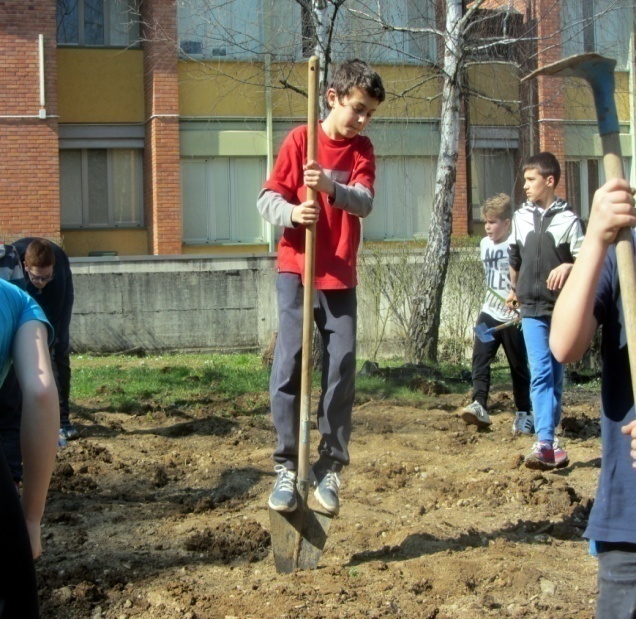 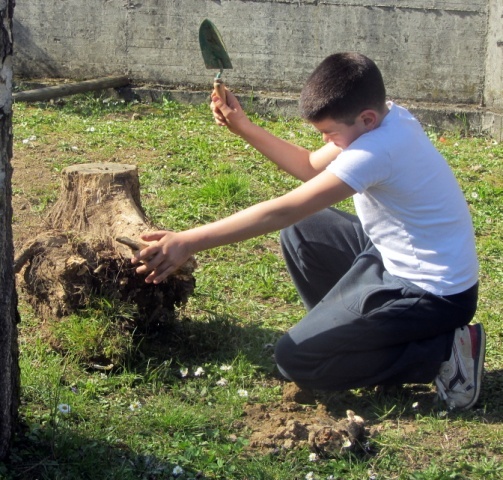 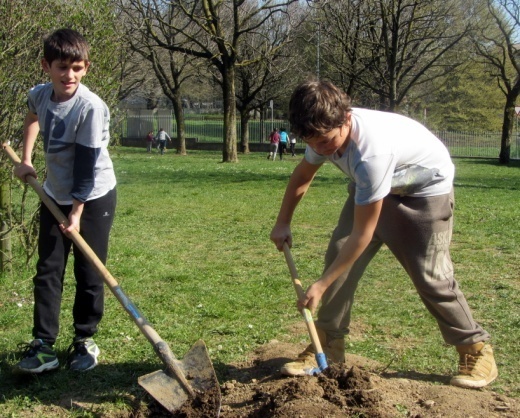 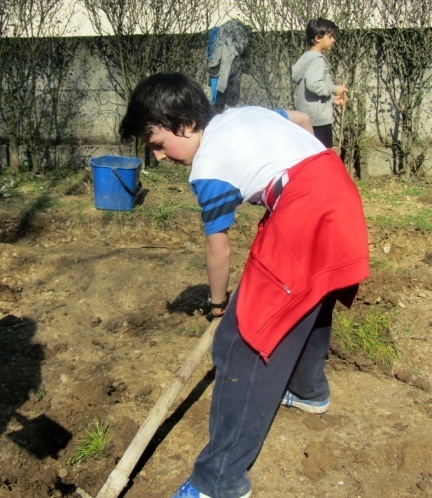 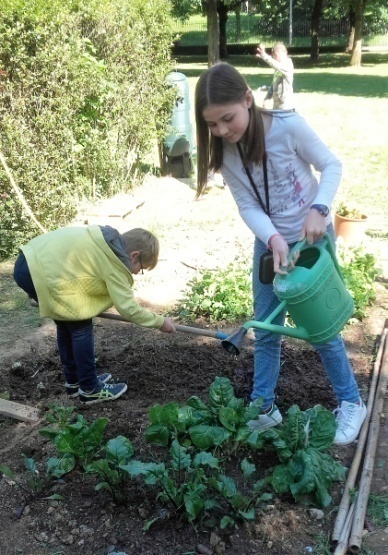 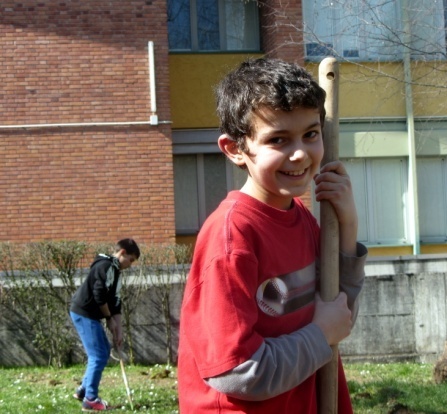 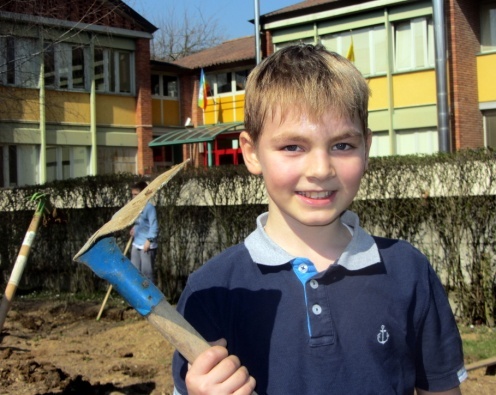 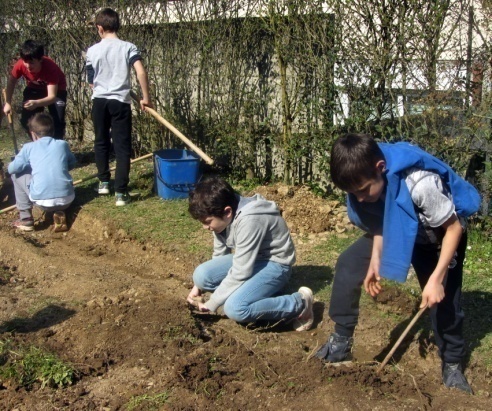 Primi segni di vita
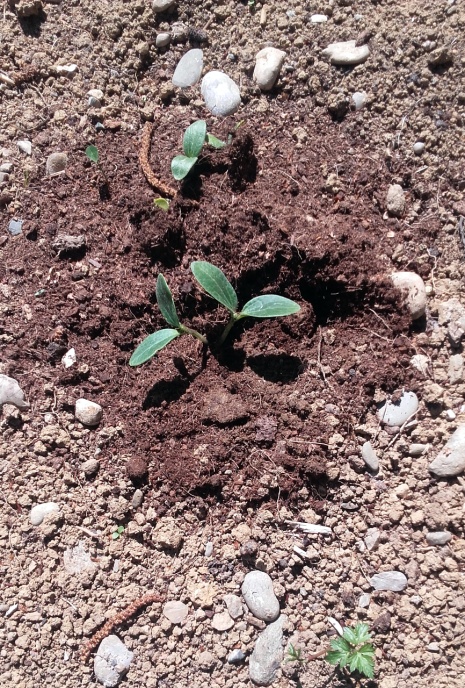 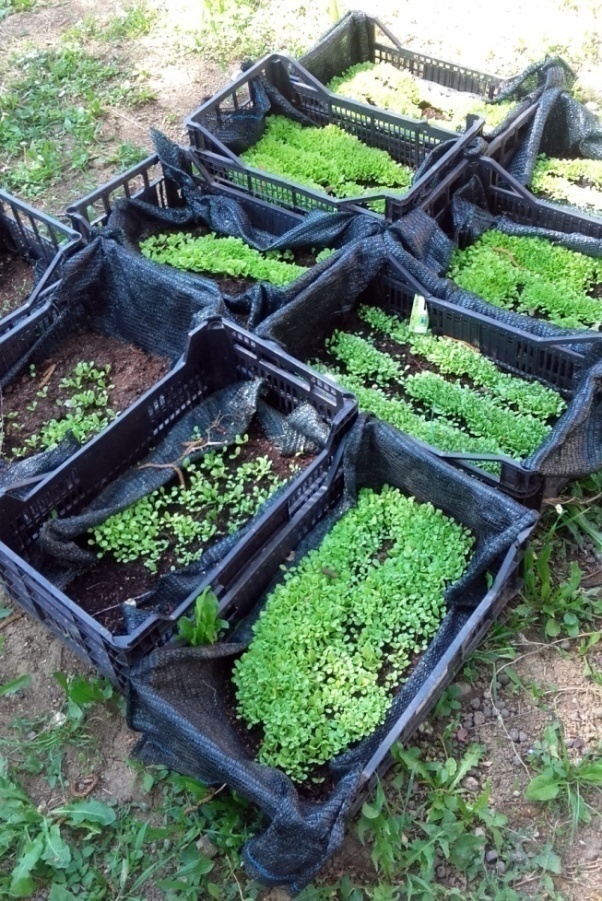 Foglioline di zucchina …
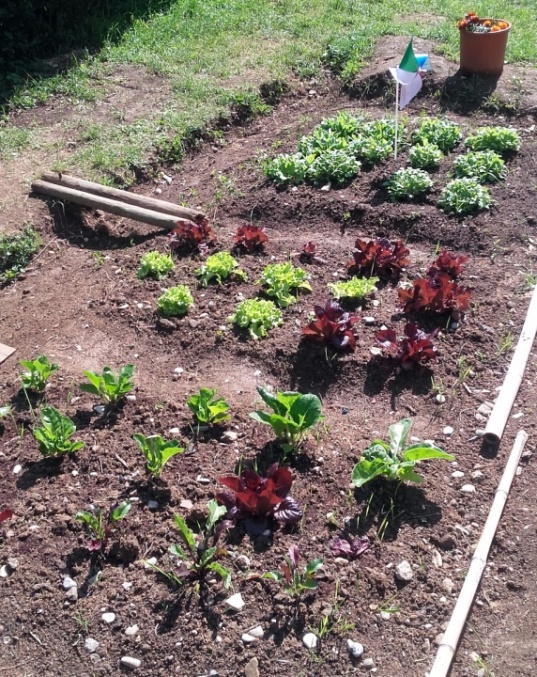 Il primo timido        
         rapanello !
Il semenzaio
Spuntano insalatina e cavolo …
I prodotti
rapanelli
carote
lattuga
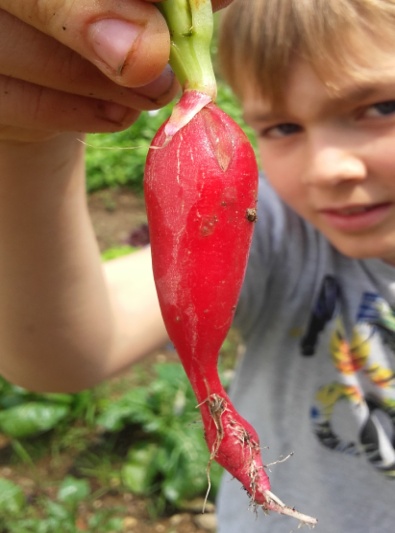 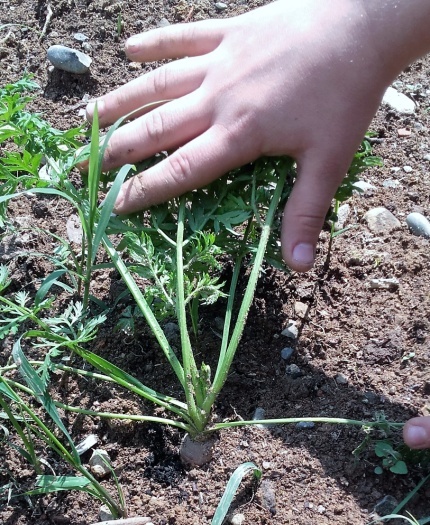 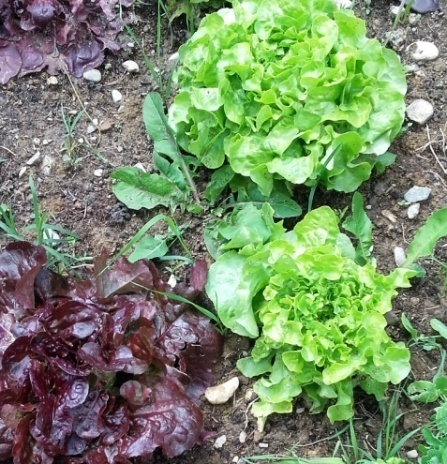 peperoni
spinaci
sedano
cavolo
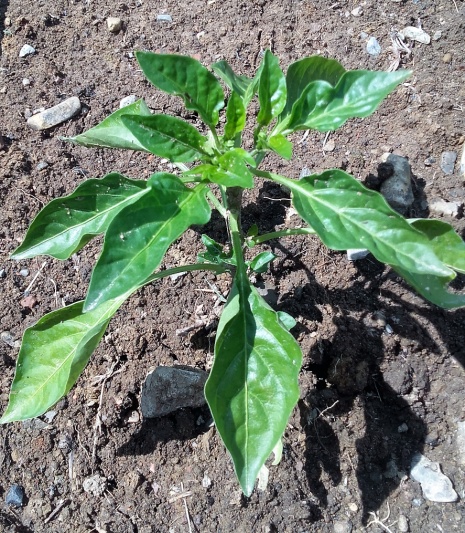 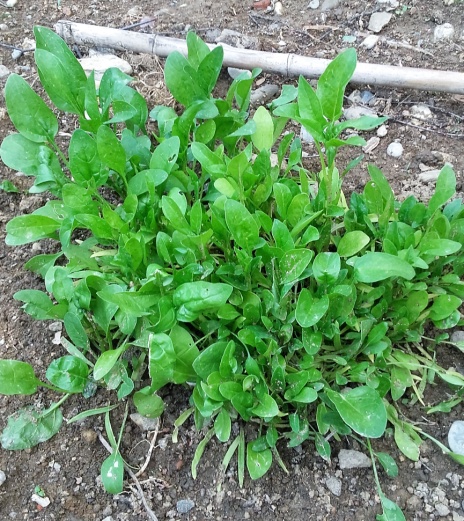 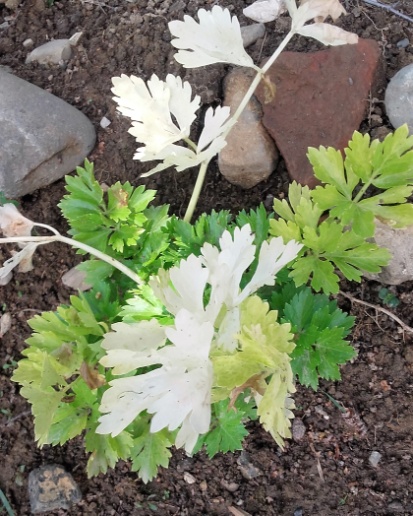 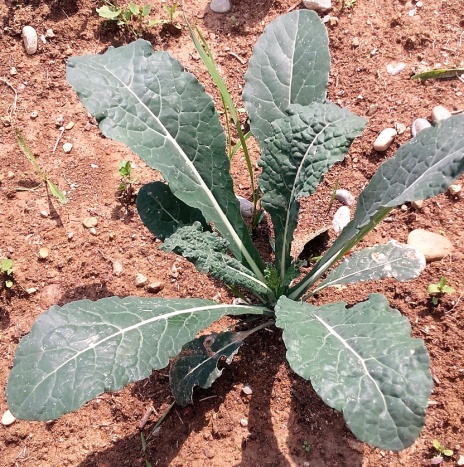 cornetti
fave
fagioli
coste
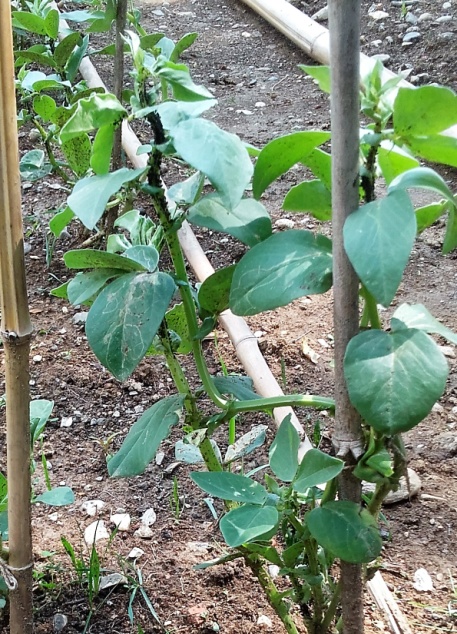 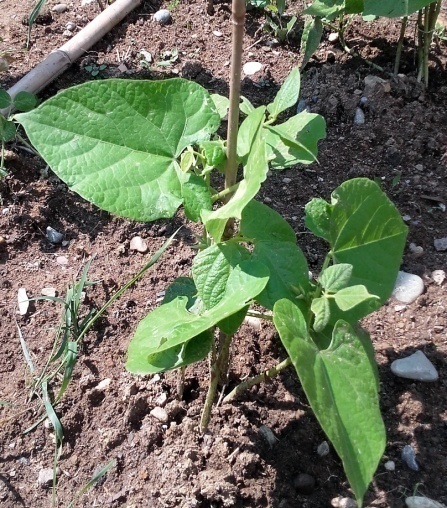 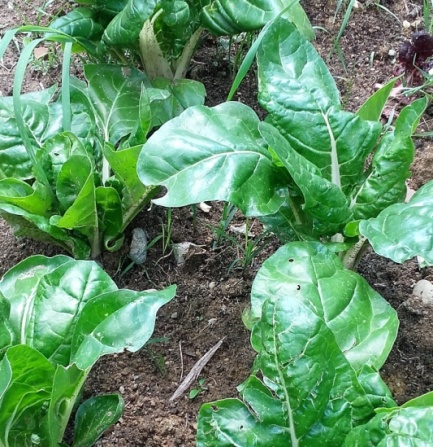 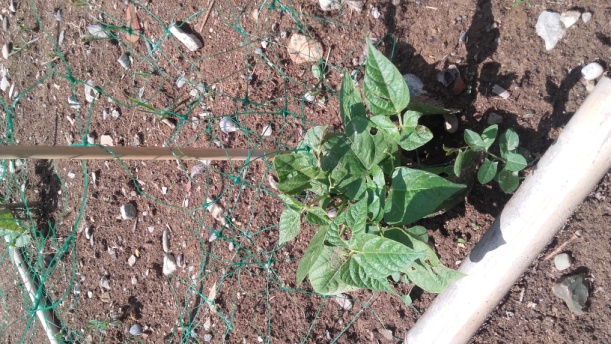 mais
lenticchie
piselli nani
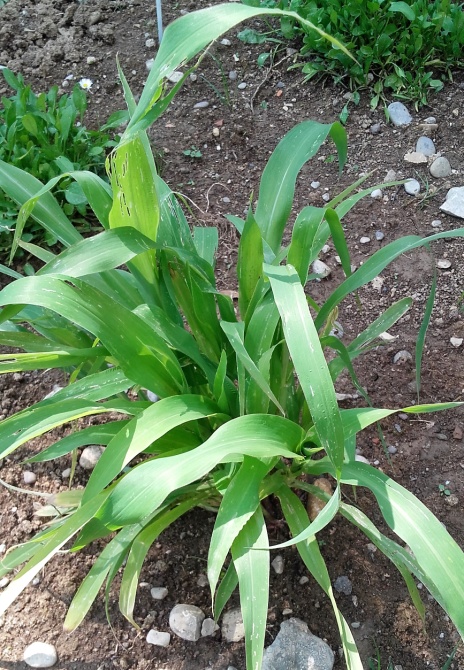 pomodori
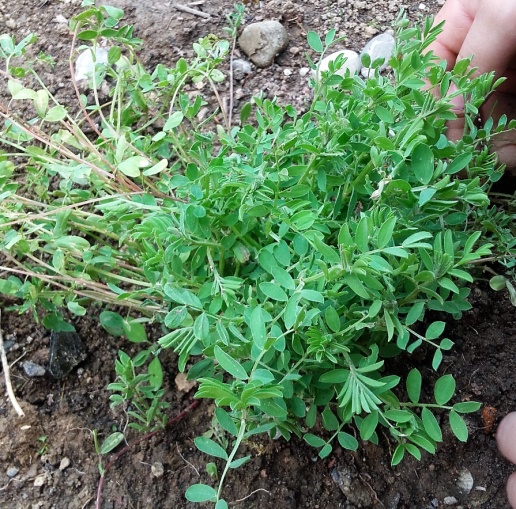 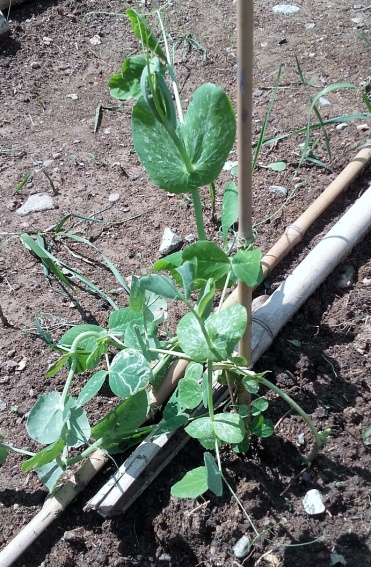 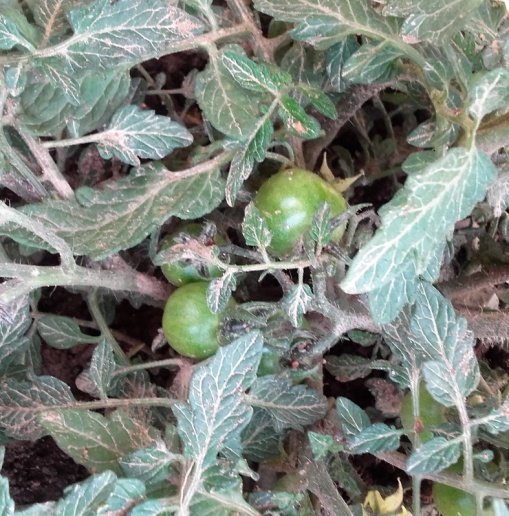 basilico
origano
zucchine
timo
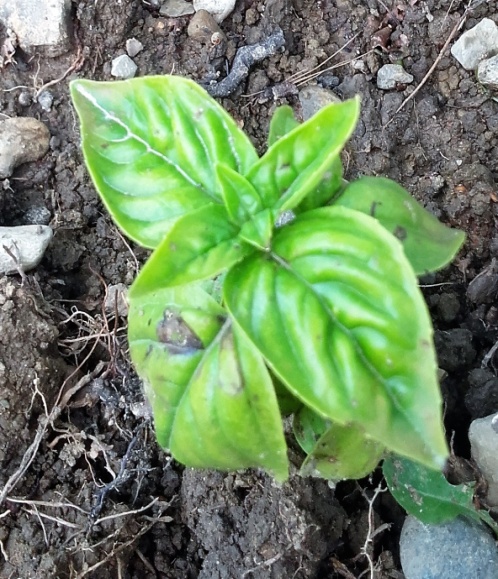 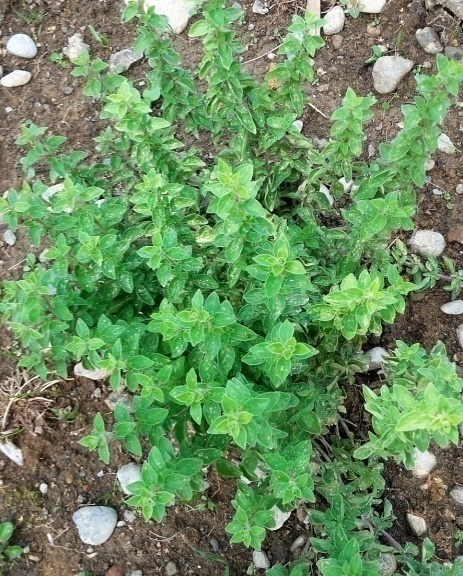 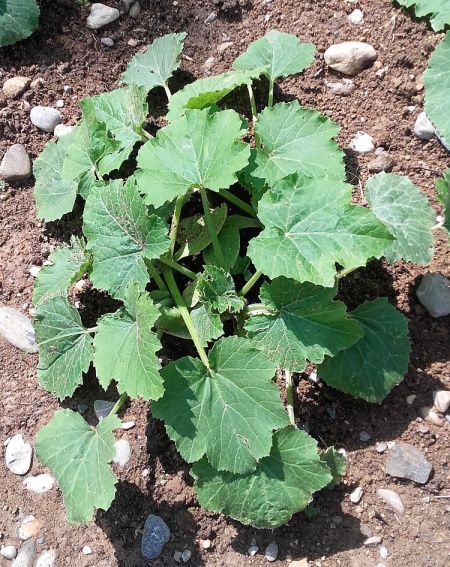 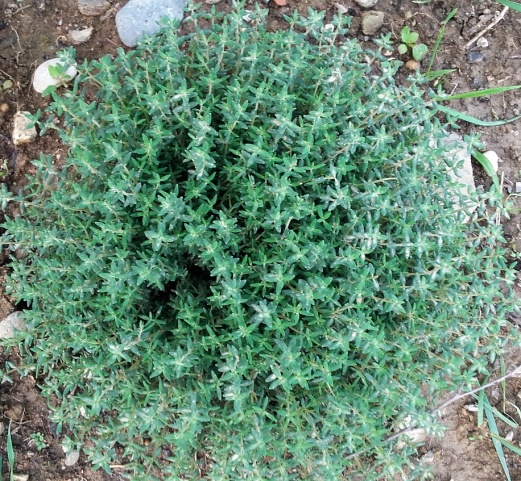 vite
zucchina
salvia
rosmarino
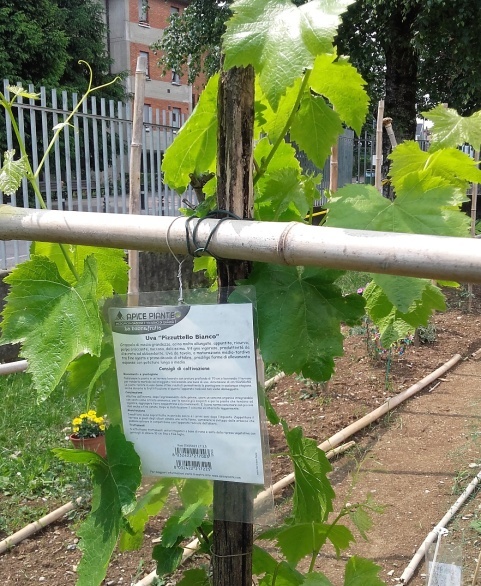 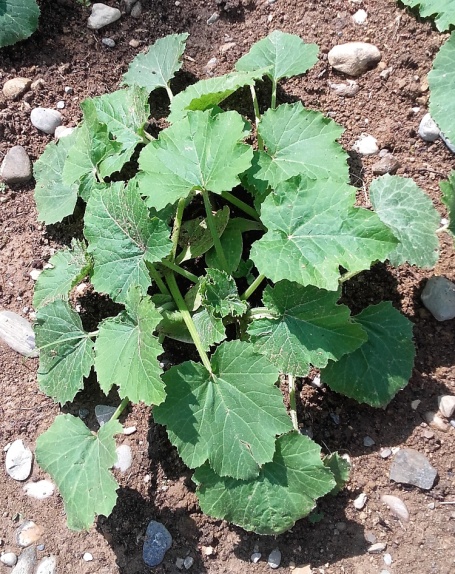 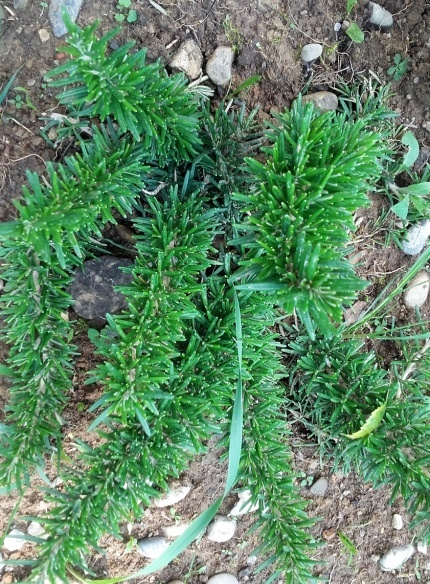 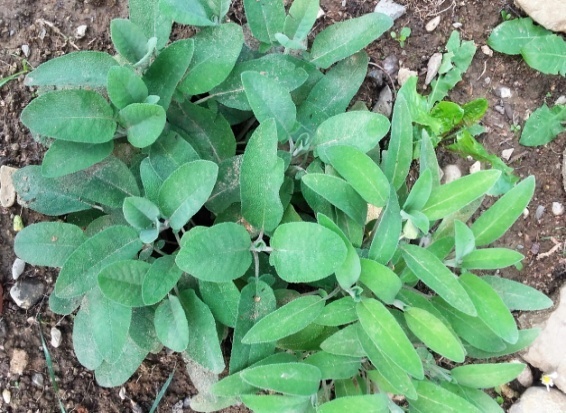 CONSIGLI PER UN ORTO BEN FATTO E SOPRATTUTTO BIO!
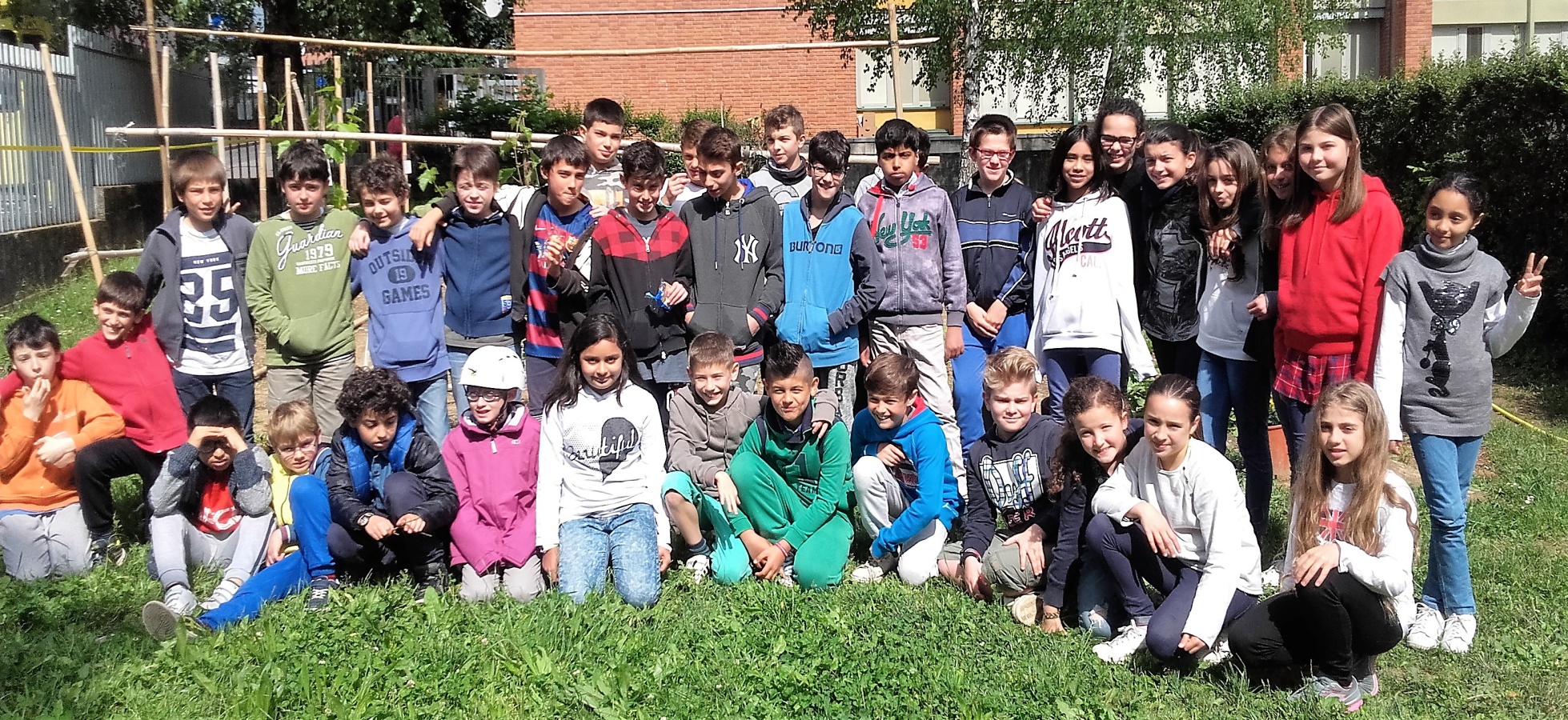 CLASSI QUINTE - SCUOLA PRIMARIA PAPA GIOVANNI XXIII
Il progetto
Per organizzare il lavoro è importante avere un progetto chiaro…
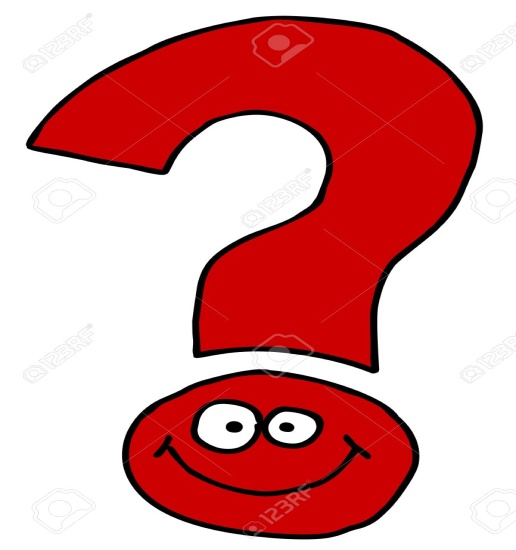 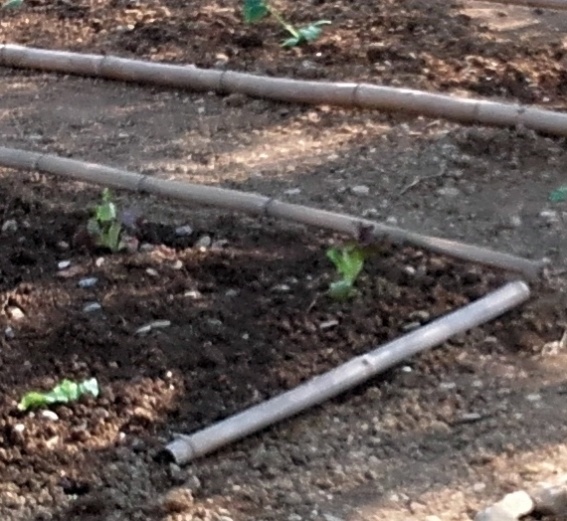 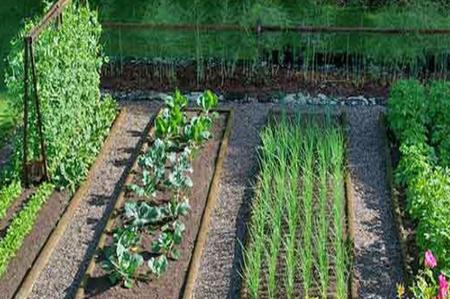 Il progetto… e mantenere ordine nel lavoro
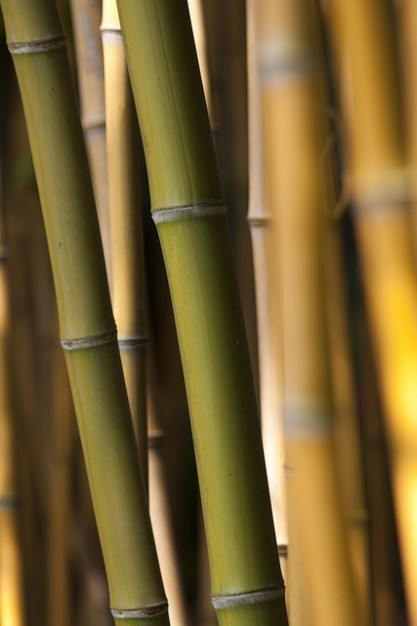 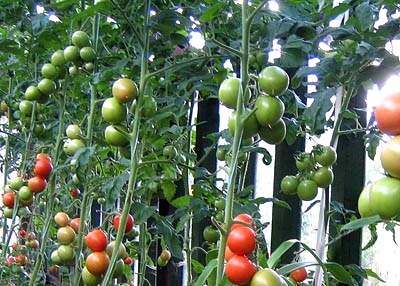 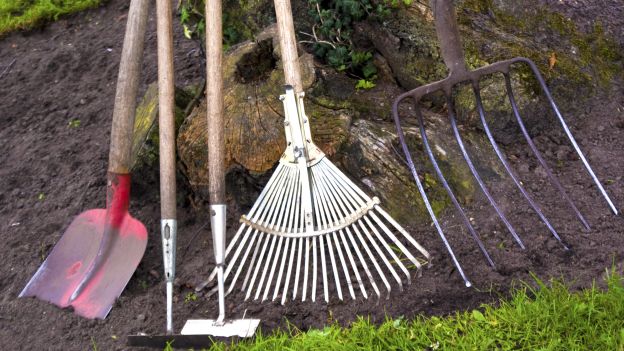 Il terreno
Un prezioso amico dell’orto







        

Il lombrico è un animale che striscia nel terreno realizzando delle  gallerie. In questo modo smuove la terra dandogli l’aria di cui ha bisogno.
Inoltre , mentre scava, inghiotte il terreno e lo restituisce, sottoforma di escrementi, arricchito di sostanze nutritive utilissime per le piante.
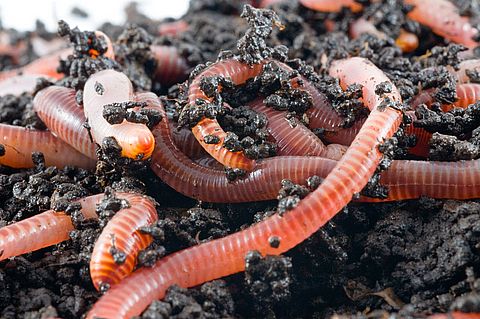 La prima cosa da fare per avere un orto è la preparazione del terreno, che deve essere fertile e facile da lavorare.

Per un terreno molto compatto e duro servono aratura e fresatura.

In seguito  bisogna vangare e zappare parecchio, per smuovere il terreno, renderlo “morbido” e favorire il passaggio di aria e acqua.
La concimazione
I vegetali dell’orto hanno costante bisogno di nutrimento. 
Il 96% lo ottengono attraverso aria, acqua e sole .




Il restante 4% lo procura l’uomo . 
Quando gli scarti degli vegetali e degli animali  si decompongono , arricchiscono il terreno di sostanze organiche che serviranno per nutrire le piante.                                                   
                                                             L’uomo, quindi, utilizza gli scarti per 
                                                             fertilizzare il terreno. Un sistema molto 
                                                             usato è la realizzazione del COMPOST.
attraverso la FOTOSINTESI 
CLOROFILLIANA, ricordate?
La natura è esperta nel  riciclare gli scarti !
I concimi  naturaliPer un orto bio bisogna concimare solo con concimi naturali
NON USARE MAI PRODOTTI CHIMICI !
VENGONO ASSORBITI DALLE RADICI delle piante, PERCIò, 
QUANDO MANGIAMO GLI ORTAGGI, 
ENTRANO NELLA NOSTRA ALIMENTAZIONE. 












Fra i concimi naturali, 
il più noto è il LETAME
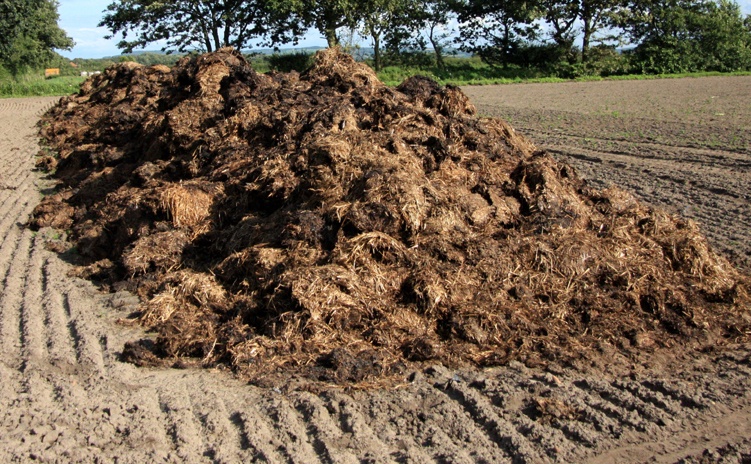 Altri concimi naturali
Nelle dispense o nelle pattumiere casalinghe ci sono tanti prodotti di scarto che possono essere utili per le nostre piante. 
Volete conoscerne alcuni?
Servono anche:
ARIA
UMIDITÀ
CALORE
Il  compost
Quando si costruisce una pila di compost  bisogna immaginare qualcosa di simile ad una lasagna.

Gli strati contengono tre diverse categorie di materiale:
VEGETALI SECCHI, come foglie, paglia, erba secca.
VEGETALI FRESCHI, come erba appena tagliata e scarti da cucina, verdure in particolare.
TERRA, per aiuta il processo di decomposizione, trattiene l’umidità ed evita l’arrivo di mosche.
DURANTE LA DECOMPOSIZIONE DEI MATERIALI SI GENERANO MICROORGANISMI MICROSCOPICI, BATTERI, FUNGHI E ALTRI ORGANISMI COME LOMBRICHI E VERMI CHE SERVONO A FERTILIZZARE IL TERRENO.
I diserbantiNell’orto bio non si usano mai i diserbanti chimici
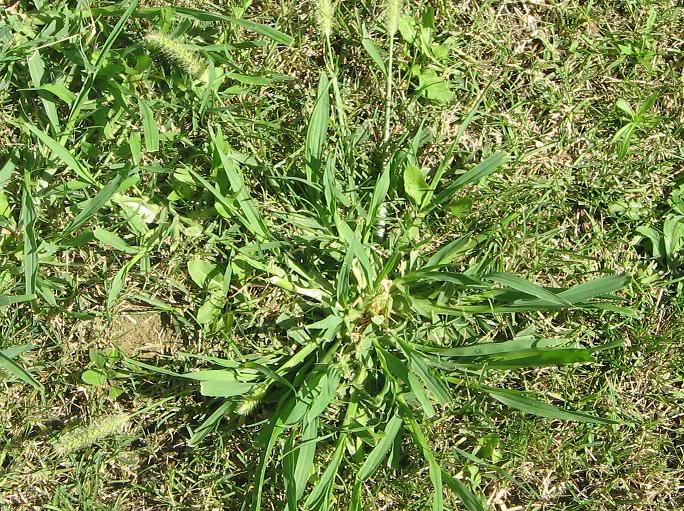 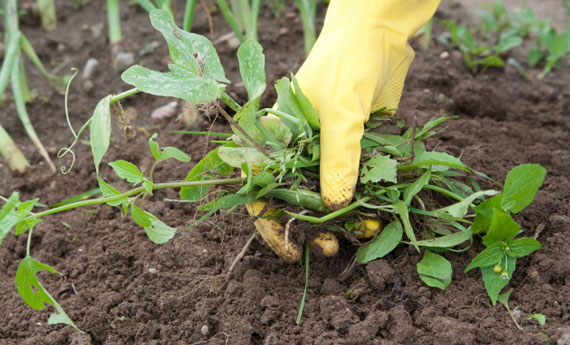 Gli antiparassitariNell’orto bio non si usano mai antiparassitari chimici
Sapete quali sono i migliori alleati naturali per combattere i parassiti che ogni giorno provano ad attaccare le nostre piante? 

Semplice, sono gli insetti utili alle piante e al loro ecosistema, come coccinelle, lombrichi, api e libellule.
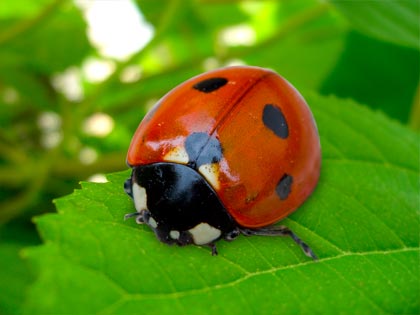 La COCCINELLA è in grado di deporre ben 400 uova nella parte inferiore delle foglie, nel periodo di maggio. 
Questi piccoli insetti si nutrono di  ACARI ed AFIDI e spesso si stabiliscono  proprio nei pressi delle colonie di questi parassiti. 
In particolare, d’estate, è facile 
trovare le coccinelle su piante 
attaccate da questi dannosi animali.
I parassitinemici delle nostre piante
Antiparassitari vegetali
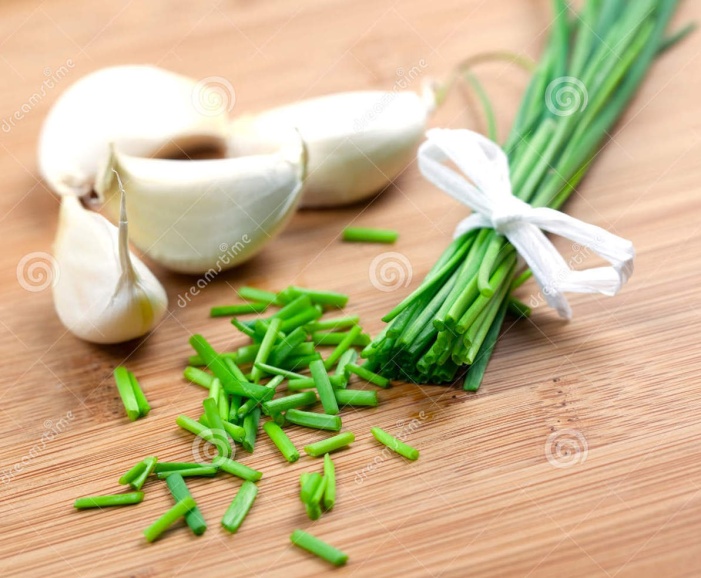 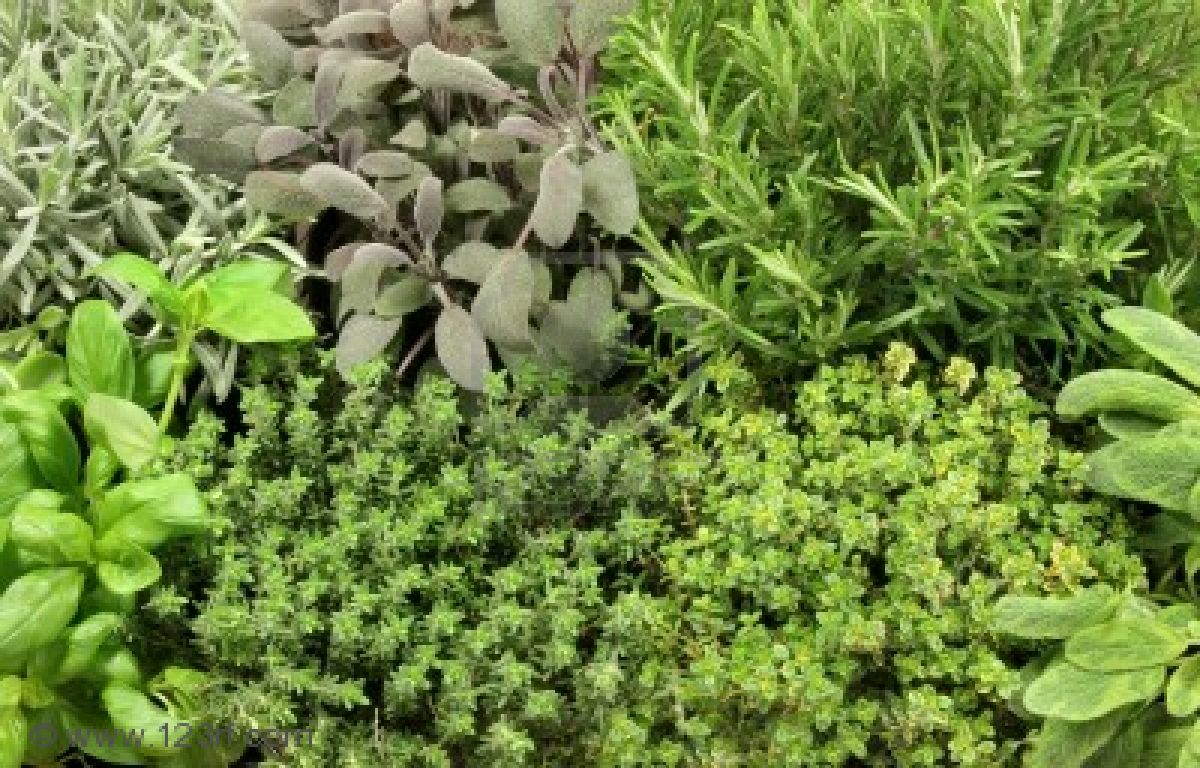 Per combattere parassiti che infestano il nostro orto possiamo coltivare alcune piante “amiche” come l’ ERBA CIPOLLINA e l’ AGLIO che tengono lontani gli afidi.
Possiamo ricorrere poi alle PIANTE AROMATICHE come il rosmarino, il timo, la salvia e la menta per difendere i cavoli dalle farfalle cavolaie.
Rimedi utili contro i parassiti
Rimedi contro le lumacheLe lumache sono molluschi che amano gli ambienti freschi e ombreggiati; si muovono preferibilmente di notte, quando possono divorare indisturbati germogli e giovani piantine, soprattutto nell’orto.
La rotazione delle colture
Per evitare che l’orto fornisca con il tempo produzioni poco soddisfacenti è di fondamentale importanza ricorrere alla rotazione delle colture: significa che di anno in anno le coltivazioni vengono cambiate.
In questo modo si impedisce al terreno di andare incontro alla cosiddetta «STANCHEZZA», che ne diminuisce progressivamente la capacità di produrre ortaggi.
I motivi possono essere diversi:
il continuo assorbimento da parte delle piante degli stessi elementi nutritivi;
   l’aumento dei danni provocati da parassiti animali e vegetali che, continuando a ripetere la coltura, si 
      moltiplicano;
   la difficoltà crescente di controllare le piante infestanti , cioè le erbacce;
   l’aumento e l’accumulo nel terreno  di sostanze che le piante rilasciano o che derivano dalla loro 
      decomposizione, che possono risultare tossiche;
Per ovviare a questi inconvenienti e per migliorare la fertilità del terreno è importante variare le colture ogni anno
Suggerimenti importanti
Piccolo dizionario per apprendisti agricoltori bio
Non ci resta che augurarvi… buon lavoro!!
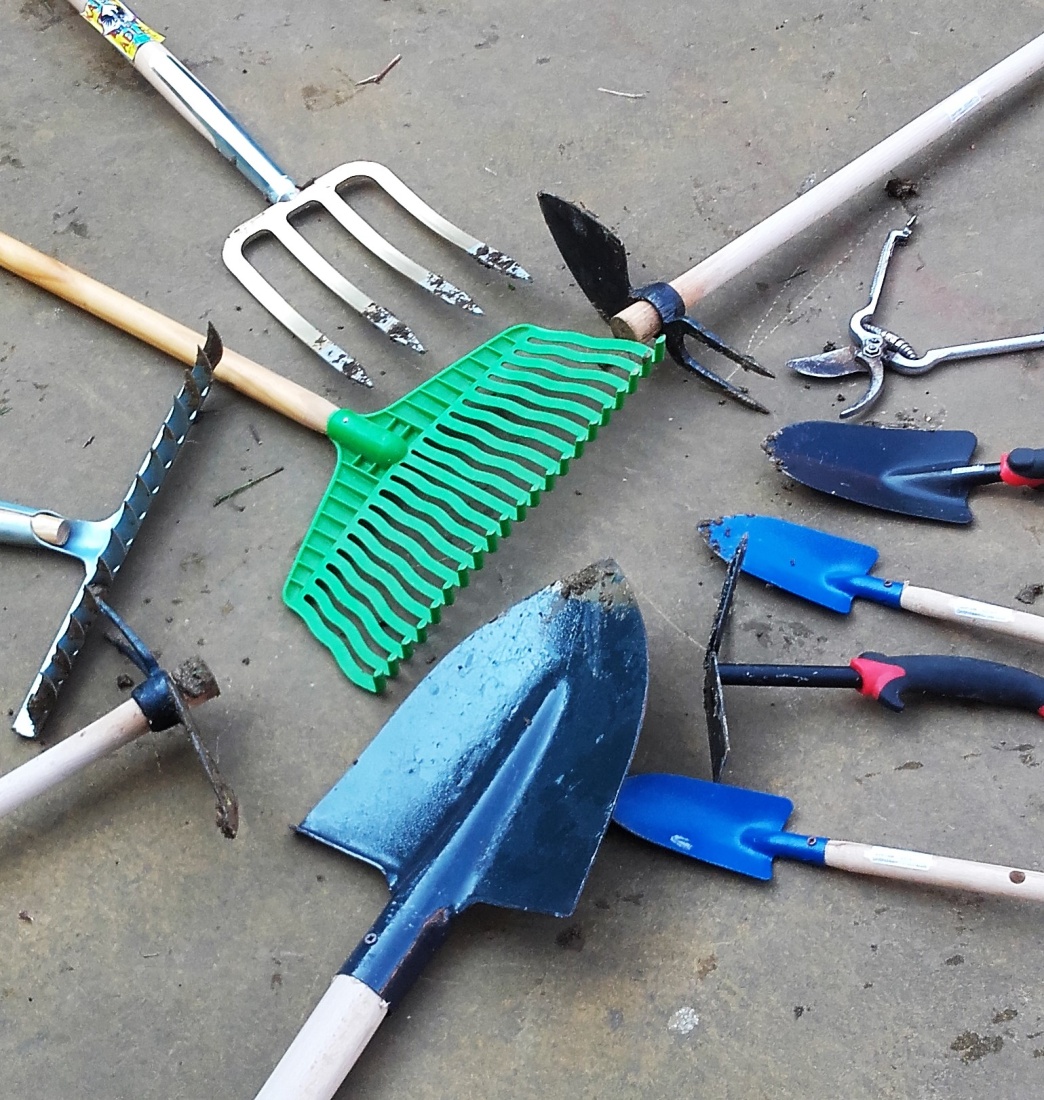 3 giugno : il taglio del nastro!
Il nostro orto è nato grazie alla collaborazione di tutti 
i bambini della scuola e il 3 giugno l’abbiamo 
inaugurato insieme ai genitori
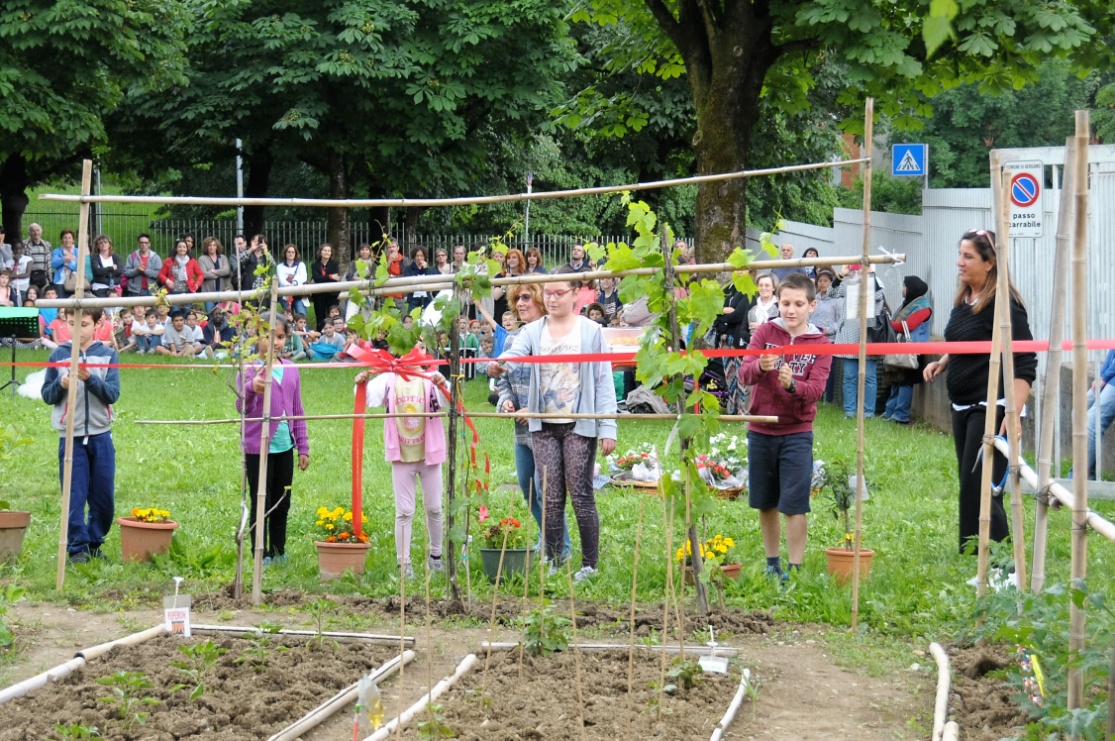 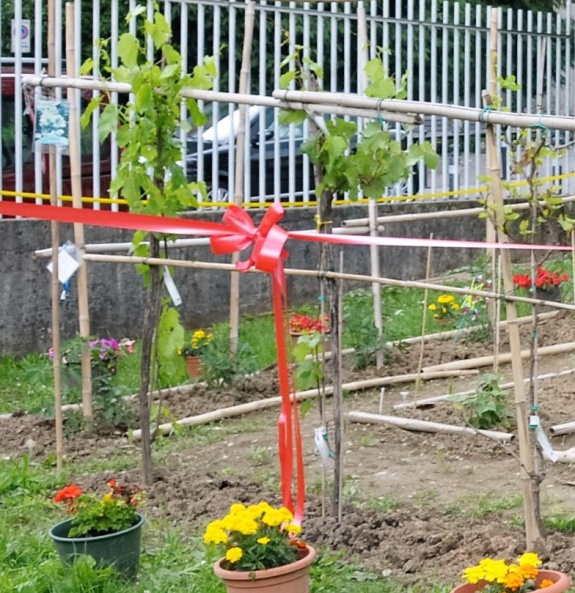 I canti e i racconti
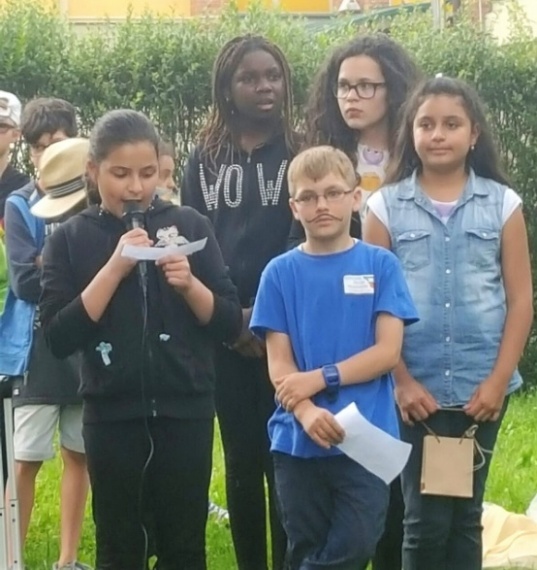 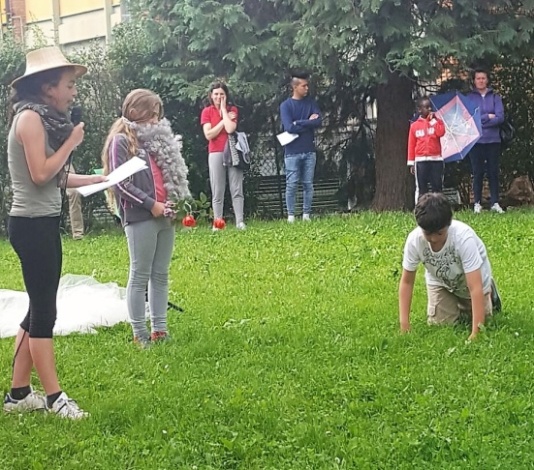 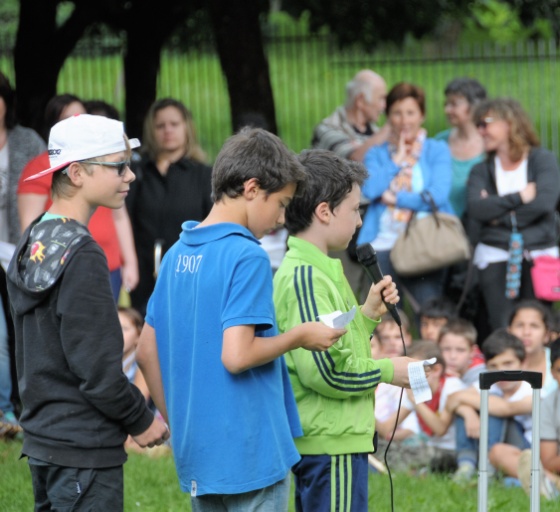 I saluti
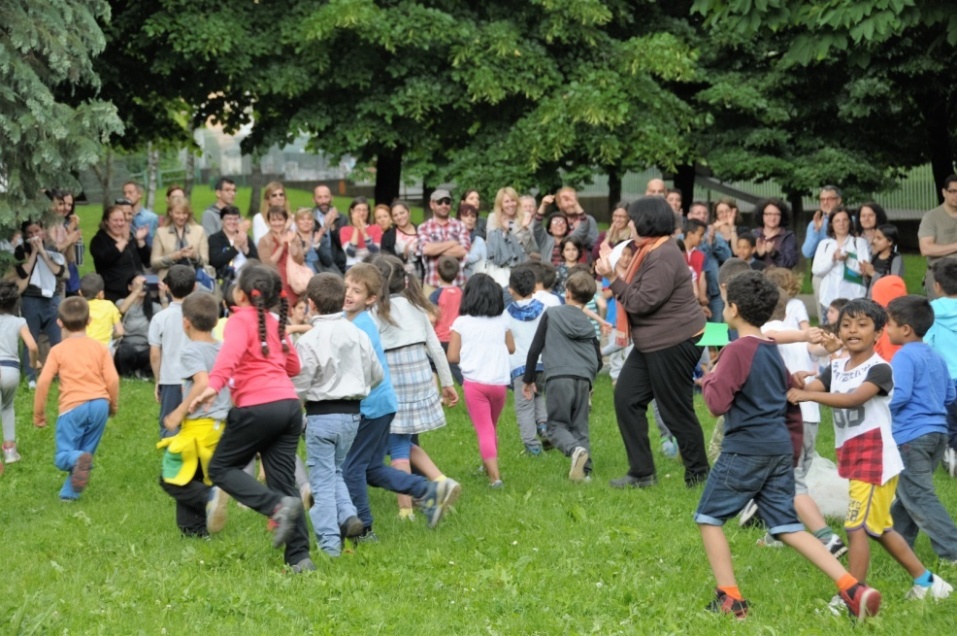 … trattiamo con cura la terra … e i doni che essa ci riserva…                         alunni classi quinte PAPA GIOVANNI XXIII